Ижевский
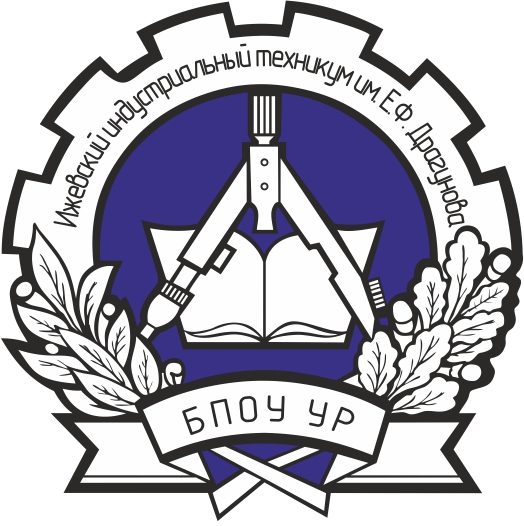 индустриальный
техникум
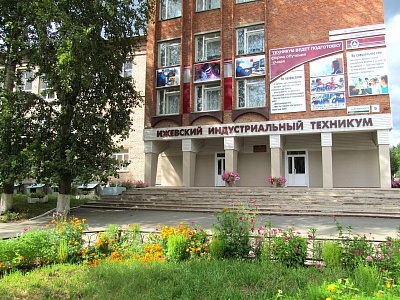 имени
Евгения
Фёдоровича
Драгунова
Загадка
Гвоздь работает, старается, но его все время бьют, а шурупам всё прощается, хоть у них полегче труд, и не те у них усилия, и не та у них судьба… дело же всё в одной извилине под названием …
Резьба
Это спираль, образованная на цилиндрической или конической поверхности по винтовой линии с постоянным шагом. Является основным элементом резьбового соединения, винтовой передачи, а также червячного зацепления зубчато-винтовой передачи.
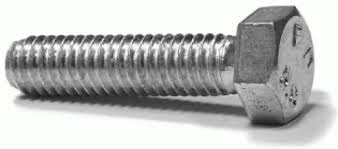 Тема
Такая
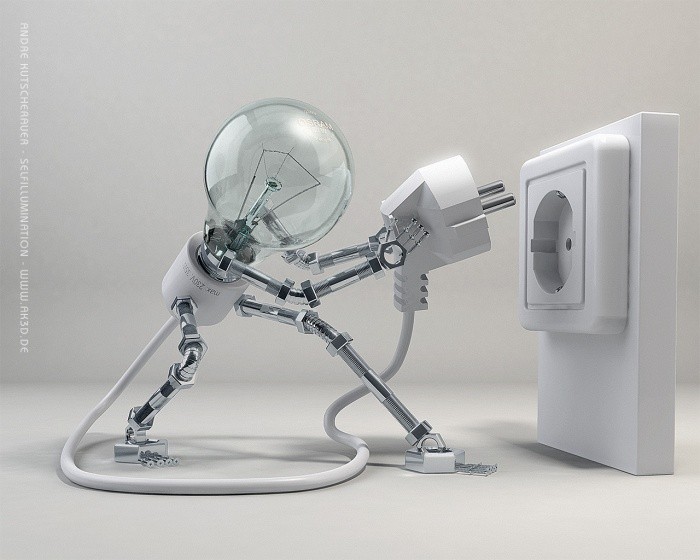 разная
резьба! ?
Выполнен
преподавателем
Русских Любовь Григорьевна
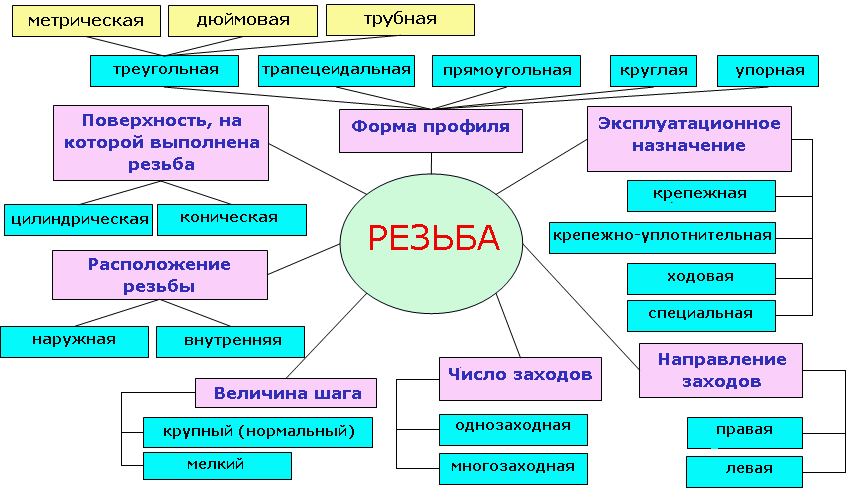 Винтовые поверхности и изделия с резьбой
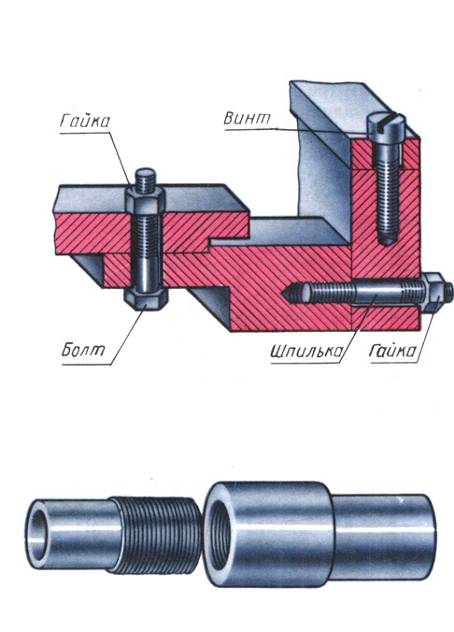 I группа Крепежные изделия
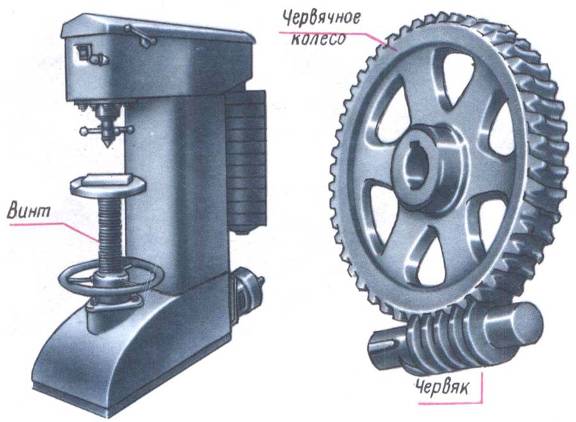 IIгруппа
Детали, применяемые для преобразования вращательного движения в поступательное, а также детали для передачи вращения.
III группа
Изделия специального назначения металлорежущие инструменты (сверла, фрезы, шарошки, метчики, а также винты-шнеки.)
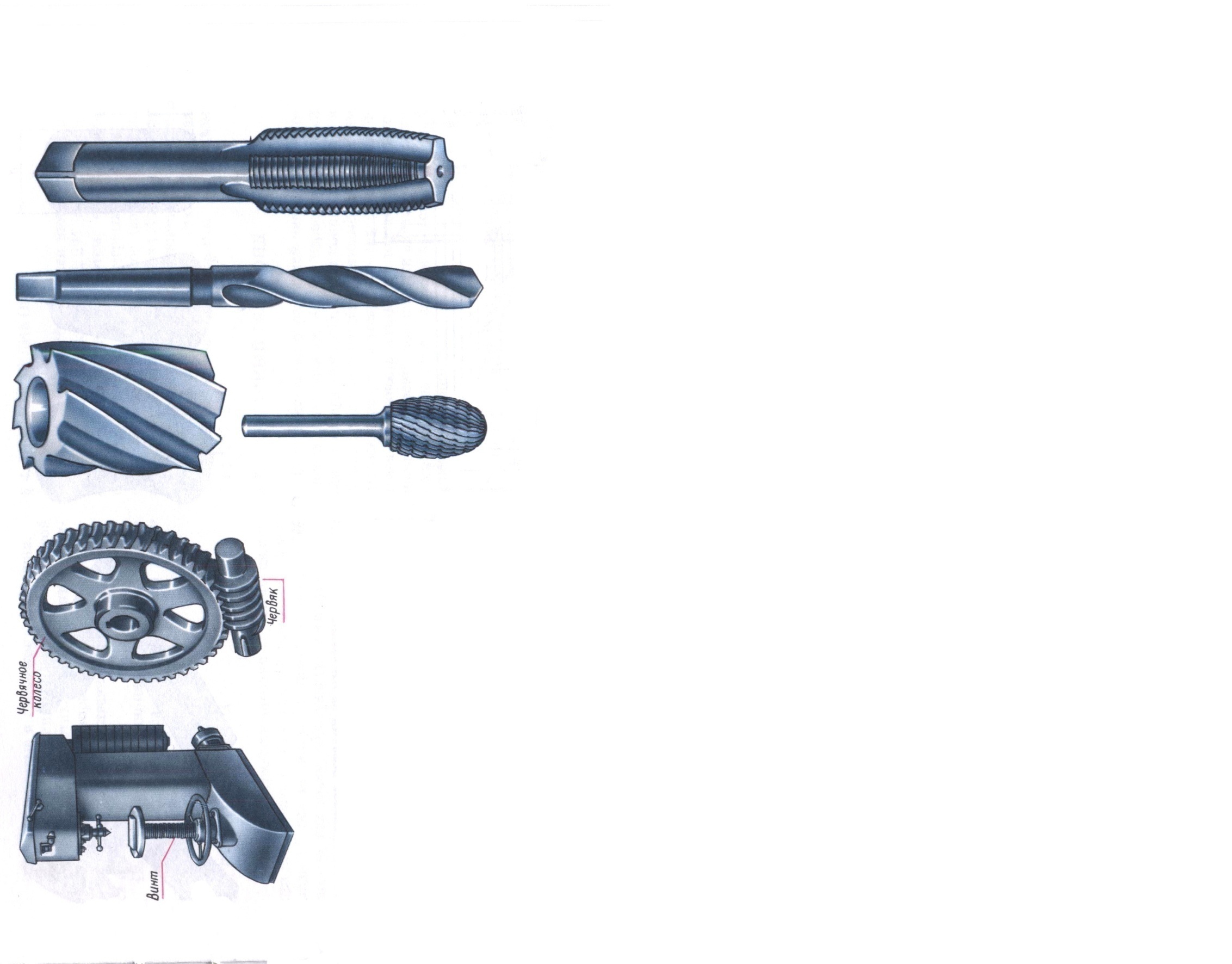 Сверло
Фреза
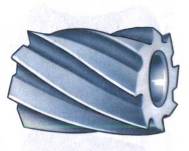 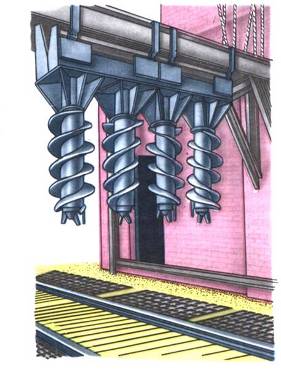 Шарошка
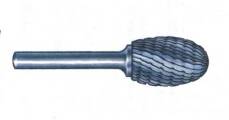 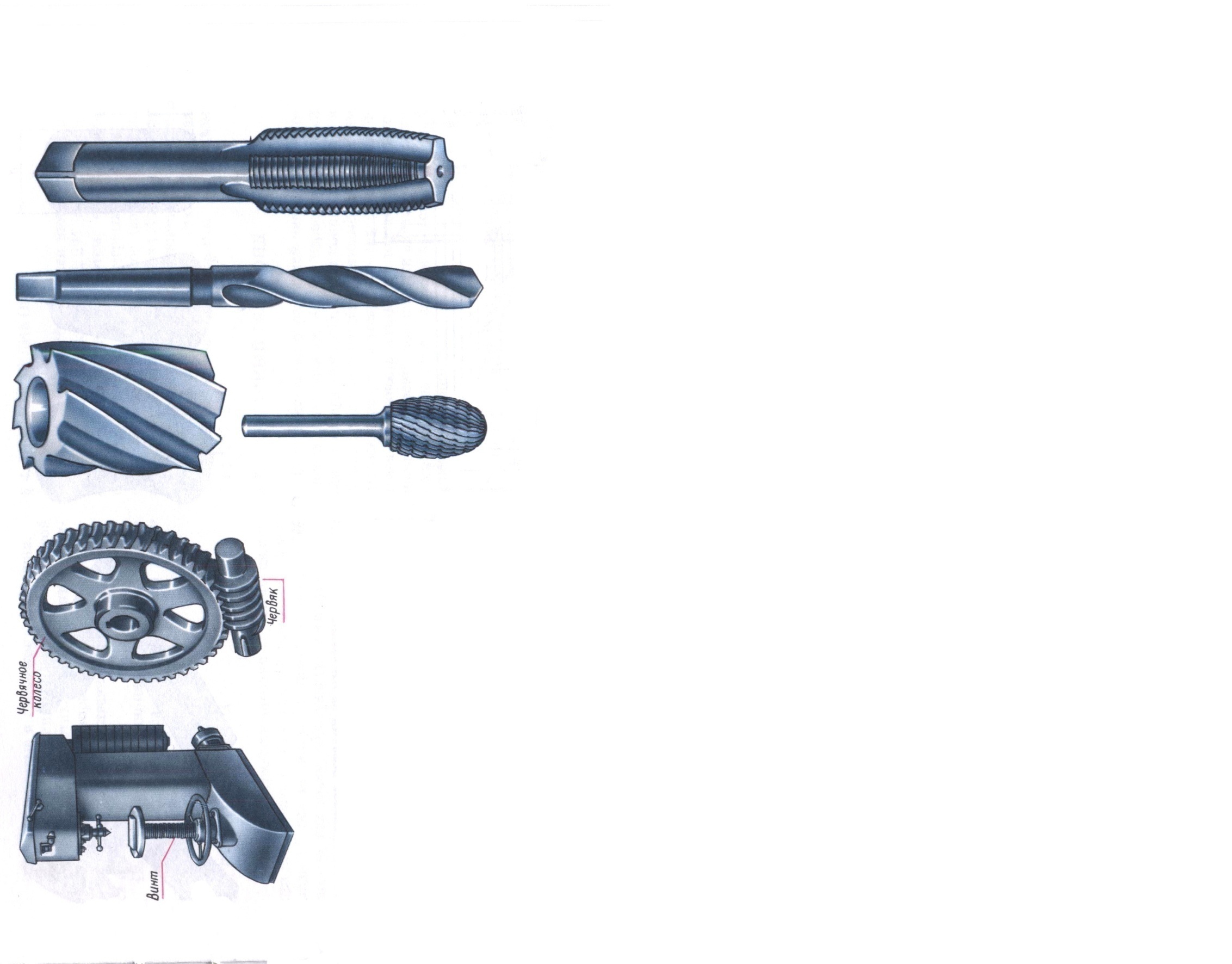 Метчик
Можно ли соединить:       а) и б)-
               а) и в)-

  
 б) и в)-
нет,  разный шаг
нет,  разное направление витков, одна левая, другая- правая
нет,   разный шаг и разное направление витков, одна  левая, другая -правая; обе резьбы внутренние (в отверстии).
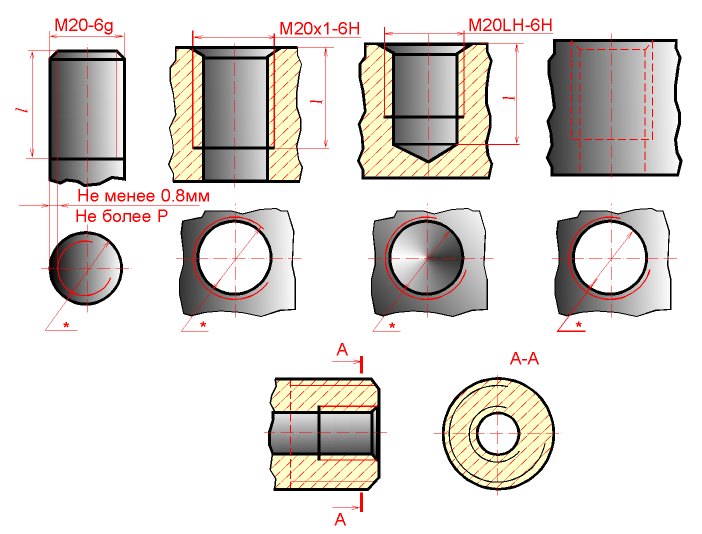 а)
б)
в)
10
Не зная в чём отличие резьб можно в работе
 с резьбовыми деталями получить 
разные неприятности и проблемы 
из-за того, что:
-детали не соединятся,
-поверхности деталей повредятся
Одним из основных элементов общности технических специальностей является использование в деятельности любого технического работника общего языка, роль которого выполняет чертеж
Цель изучения темы:
- Изучение информации о большом разнообразии резьбовых поверхностей в изделиях, 
- выяснении условий их применения, 
- практическом применении знаний.
История
Считается, что первым винт изобрел 
Архит Тарентский —философ, математик и
механик, живший в IV—V веках до н. э.
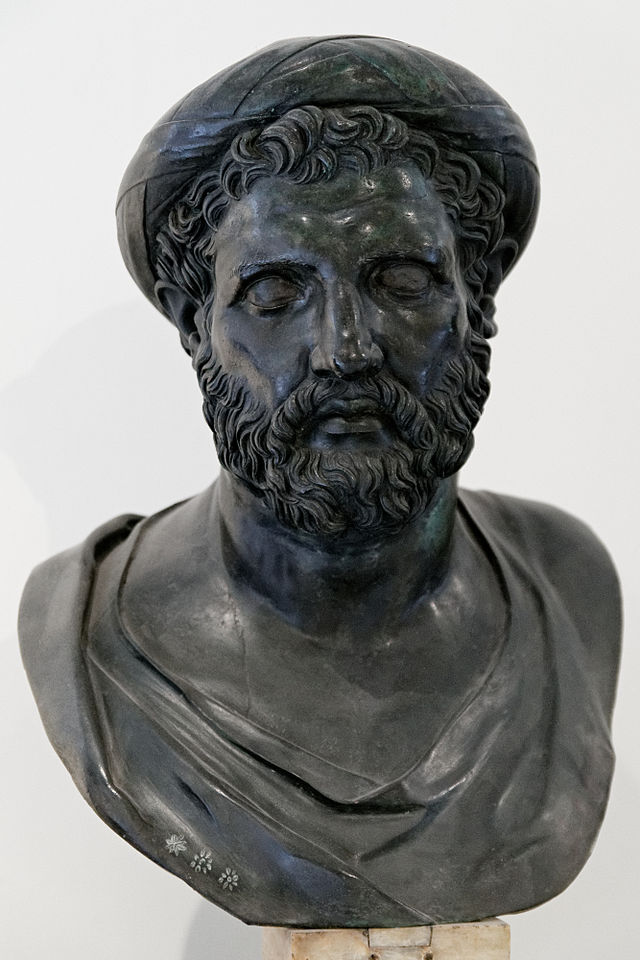 Первые крепёжные детали, имеющие резьбы, начали применяться в Древнем Риме в начале н. э. Однако из-за высокой стоимости они использовались только
 в ювелирных 
украшениях,
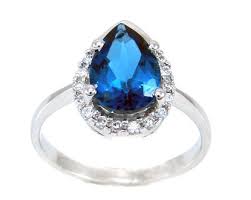 медицинских инструментах и других дорогостоящих изделиях.
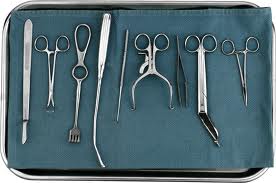 В Великобритании принят стандарт на резьбы, предложенный в 1841 г. Дж. Витвортом, британский стандарт Витворта (BSW), а в США - стандарт, предложенный в 1864 г. У. Селлерсом.
Унифицированная система резьб обоих стандартов введена в 1948 г., распространена в США, Канаде и Великобритании. Стандартная система метрической резьбы Международной организацией по стандартизации (ISO), принята в 1964 г., распространена в странах с метрической системой мер.
с 1971 г. как усовершенствованный вариант стандарта ISO, в основе системы Американского национального института стандартов (ANSI/ISO) и стал международным стандартом метрической резьбы
Стандарты резьбы ISO в настоящее время являются общепринятыми во всем мире, в том числе и в России.
Порядок написания обозначения в          резьбовом соединении:

тип резьбы-буква М- метрическая,
			             S-  упорная,
			    Tr - трапецеидальная,
		    G - трубная цилиндрическая
        R-  трубная  коническая наружная
Rc-  трубная коническая внутренняя.
1
2
2   наружный диаметр     (больший), в мм;

    для трубной резьбы -  диметр отверстия трубы в дюймах,  
                1дюйм =25,4 мм.
3
3   через знак «х»- шаг резьбы, если нет этой записи у «М» резьбы,
то шаг крупный, который как часто используемый
в обозначении не пишется;

 записанный шаг  называется мелким; это только для «М» резьбы.
Для многозаходной резьбы через знак «х» пишется ход резьбы, а в скобках пишется шаг резьбы с буквой Р.

 Однозаходная резьба никак не отмечается в обозначении.
4 LН обозначение              левого направления витков, 

                                правое
                направление не        обозначается
4
Определение  основных параметров резьбы: шага и типа резьбомером, и при помощи штангенциркуля или линейки.
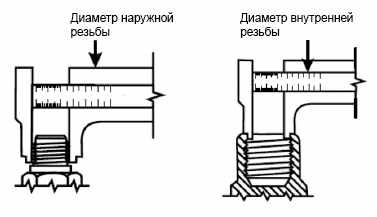 Соблюдение  маркировки типа резьбы
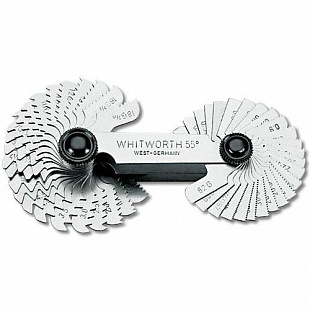 Применение резьбомера
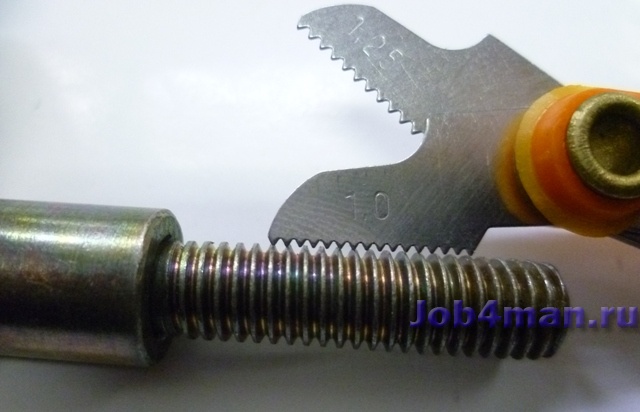 Измерение
 не верно
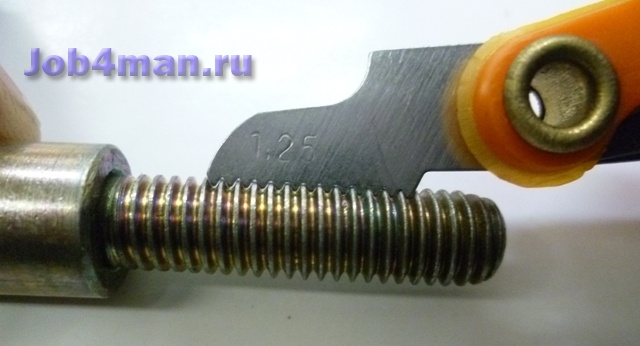 Точное совпадение Измерение верно
Определение направления витков (ниток)
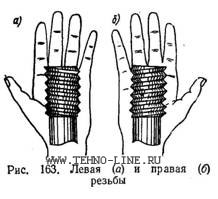 Левая (а),  правая (б)
    резьба
Многозаходная резьба
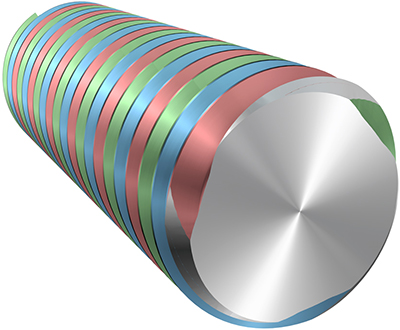 Число заходов определяется с торца по количеству сбегающих витков.
Примеры применения информации о резьбе
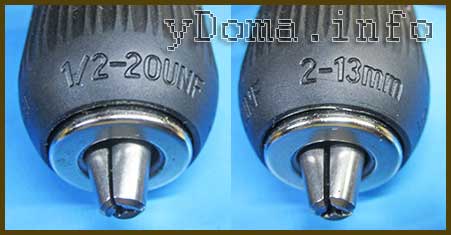 Сложно представить 
           современный технологический 
                        мир без применения                  			  резьбовых соединений.
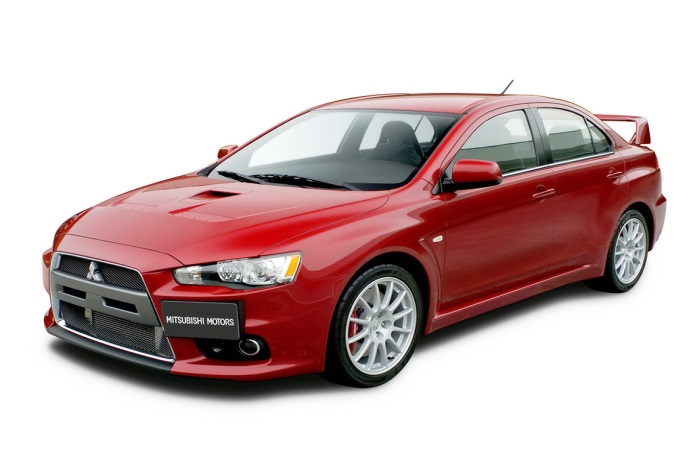 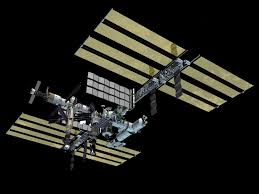 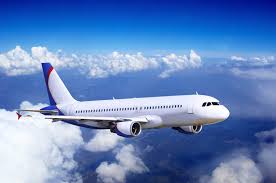 Резьбовые 
соединения имеют:
Высокую технологичность
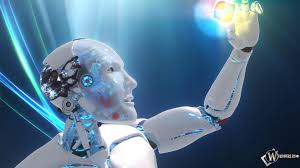 Взаимозаменяемость
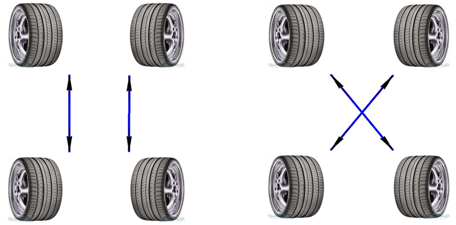 Высокую надежность соединения
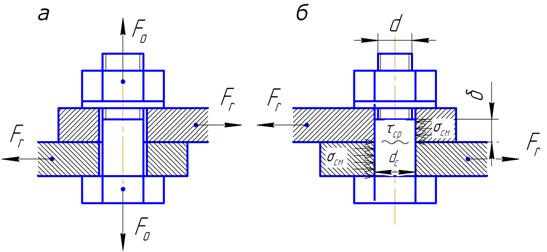 Массовость
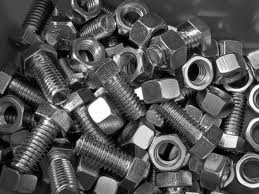 соединения деталей можно выполнить
резьбой, нарезанной на этих деталях - детали вкручиваются одна в другую.
резьбой, нарезанной  на дополнительных  деталях, например, болтах, шпильках, винтах, скрепляя гайкой, которые называются:
      болтовое соединение
                  винтовое соединение        				             шпилечное соединение
Задание  Вопрос:  можно ли соединить резьбовые поверхности, если они имеют следующие  обозначения. 
 Ответ в форме:
да или нет  и перечислить почему Вы так решили для каждой пары
А)  Тr40 х 6 – 7e                    и        Тr40 х 6LН – 7e
Б)   М12 – 6g                           и        M12 – 5H6H
В)   М12 – 6g                           и        М12 х 1 – 6g
Г)   Тr40 х 6LН – 7e               и        Тr40 х 18(Р6)LН – 7h
Д)   S80 х 16 – 7H                   и        S80 х 32(Р16) – 7h
Само - и  взаимопроверка 
Ответы
А—нет,   1 разное направление витков резьбы
	2 обе резьбы наружные не соединить
Б---можно,  1 совпадают все параметры резьб
         2 наружная и внутренняя резьба
В---нет.     1 разный шаг у резьб
	 2 обе резьбы наружные
Г---нет,     1разное число заходов у резьб
	  2 обе резьбы наружные
Д--- нет    1 разное число заходов у резьб
Удачных закручиваний!!!
Список литературы
 
1 Боголюбов С. К. Инженерная графика. М.: Машиностроение, 2004
2 Левицкий В. С. Машиностроительное черчение и автоматизация выполнения чертежей. М. Высшая школа, 1998
3 Миронова Р.С., Миронов Б.Г. Инженерная графика Учебник. -2-е изд., испр. и доп. -М.: Высш. шк. Издательский центр "Академия", 2001. -288с.
4 http://ingsvd.ru/main/articles/619-rezbovye-soedineniya.html
5 http://www.kornienko-ev.ru/ingenerka/naznachenie_rezb/index.html
6 http://www.kornienko-ev.ru/ingenerka/naznachenie_rezb/index.html
7 http://ydoma.info/remont-dreli-zamena-patrona.html
8 http://alphaphoto.ru/kreplenie-k-shtativu